Brutnákovité
- byliny
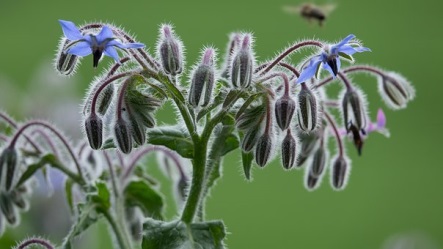 - drsné chlupy
- střídavé listy
- květy ve vijanech
- plod tvrdky
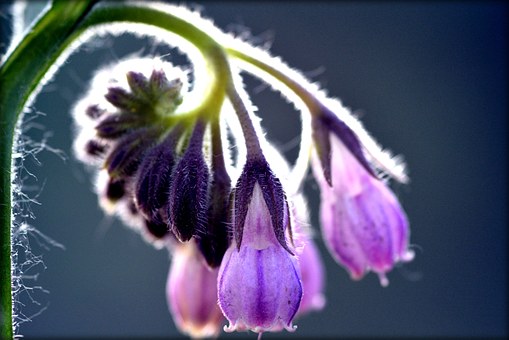 Pozorně si rostliny  prohlédni, čím jsou porostlé?
Poznáš typ květenství?
Jakým typem plodu jsou tvrdky?
● plané:
kostival lékařský („černý kořen“)
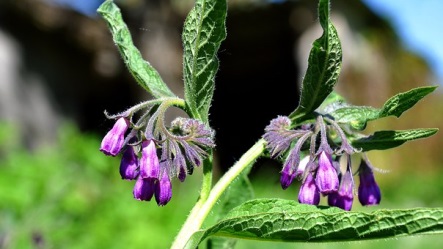 Co pomáhají léčit?
- rány, zlomeniny 
kosti
plicník lékařský
- léčivky
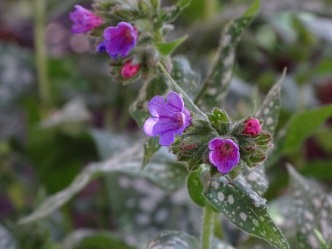 - plicní choroby
pomněnky – rolní, - lesní, - bahenní
Poznáš dalšího zástupce?
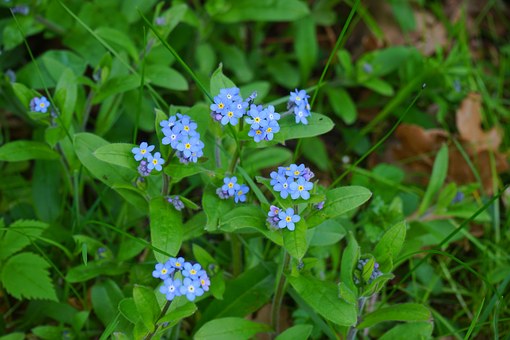 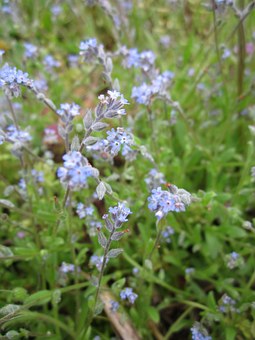 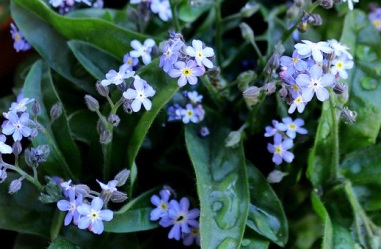 ● pěstované:
brutnák lékařský
- medonosná    rostlina
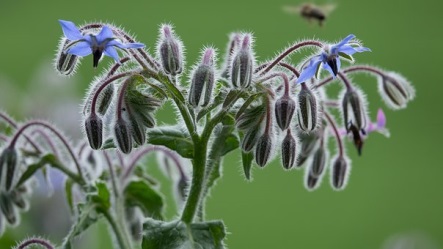 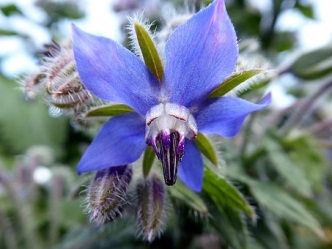 - dříve také listová zelenina